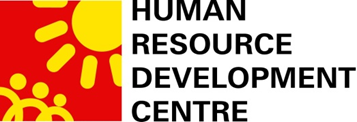 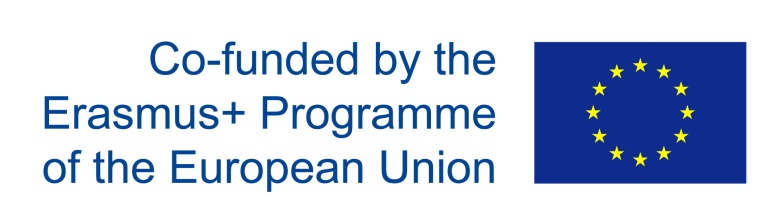 GOSCIENCE:креативност и подобрено разбиране в преподаването и изучаването на науки в училищата
РАЗБИРАНЕ И ГРАМОТНОСТ В КОНТЕКСТА НА ОБУЧЕНИЕТО ПО ПРИРОДНИ НАУКИ И МАТЕМАТИКА; 
ЗНАЧЕНИЕТО НА ЛЕКСИКАТА В ОБУЧЕНИЕТО ПО ПРИРОДНИ НАУКИ И МАТЕМАТИКА;
 

10 Септември, 2019
2017-1-BG01-KA201-036209
Дефиниране на „разбиране”
Ако изследваме латинския корен на думата „разбиране“, ще видим, че означава “вземане заедно“. 
Какво е това, което е взето заедно - става въпрос за всички идеи, значения, концепции, от които човек е заобиколен, за да придават значение на света, в който той съществува.

В ранни изследвания разбирането е било строго свързано с предишни знания: 
Знаем, че хора, които имат висок процент предишни знания по определена тема разбират даден текст по-добре от тези с по-нисък процент (Anderson & Pearson, 1984). 
Също така знаем, че хората, които знаят повече значения на думи, разбират даден текст по-добре от тези, които знаят по-малко  (виж Graves, 1986).
Определенията са свързани и с начина и вида информация, която човек възприема като: 
"Разбирането е процесът на едновременно извличане и конструиране на смисъла чрез взаимодействие с и включване на писмен език„  
"Разбирането е процесът на едновременно извличане и конструиране на смисъла чрез взаимодействие с и включване на писмен език"
Но най-вече и с това колко успешни сме в взаимодействието с другите : 
"Разбирането е способността да се открива, оценява, сравнява, управлява получената информация и да се предава на другите„.
Дефиниране на „разбиране”
Разбиране и памет: 
Важно е да се отбележи, че процесът на разбиране не е самостоятелен процес. Той е свързан с всички невропсихологични процеси, които действат в човешкия мозък за разпознаване, обработване и използване на информацията, която получаваме в конкретния контекст, в който сме поставени. 
Всъщност разбирането е тясно свързано с паметта. 
Паметта може да се разглежда като неизбежен, макар и несъвършен, вторичен продукт на обикновеното разбиране (Craik & Lockhart, 1972). 
Как разбираме нещо има последици за това как е запомнено, и това, което е запомнено, е в голяма степен функция на разбраното първоначално.
Паметта като когнитивен процес
Смятаме, че паметта е единичен процес, но анализирайки я, се разкрива участието на различни дейности:
Учене: Това е първият етап от паметта. Ученето може да се осъществи чрез някой от методите като имитация, вербализация, моторизация, концептуализация, проба-грешка, прозрение и т.н. Следователно, какъвто и да е вида на ученето; трябва да се постараем да съхраним това, което сме научили. Доброто учене е необходимо за по-добро съхранение.
Задържане: Задържането е процес на задържане на наученото или преживяното в миналото. Наученият материал трябва да бъде запазен, за да  постигнем напредък в нашето учене. Психолозите са на мнение, че наученият материал ще бъде съхранен в мозъка под формата на невронни следи, наречени "паметови следи" или "енграми" или "неврограми". Когато се осъществява добро учене, се формират ясни енграми, така че те да останат за дълго време и да се запомнят чрез активиране на тези следи, когато е необходимо. 
Спомняне: Това е процесът на връщане на съхранената или задържана информация на съзнателно ниво. Това може да се разбира чрез дейности като припомняне, разпознаване, предаване и реконструкция.
Припомняне: Припомнянето е процесът на възпроизвеждане на минали преживявания, които не са налице. Например, припомняйки отговори в изпитната зала.
Разпознаване: Трябва да разпознаете човек, видян по-рано, или оригиналните елементи, видяни по-рано, измежду елементите от същия клас или категория, в които те са смесени.
Повторно научаване: Повторното научаване е познато и като метод за запаметяване. Тъй като измерваме задържането по отношение на съхраняването на броя на повторенията или времето, необходимо за възобновяване на заданието. Разликата между времето или опитите, необходими за първоначалното научаване, и тази, необходима за повторното научаване, показва размера на задържането.
Реконструкция: Реконструкция или наречена по друг начин пренареждане. Тук материалът, който трябва да бъде научен, ще бъде представен в определен ред и след това елементите ще бъдат разбъркани или разместени изцяло и представени на индивида, за да ги подреди в първоначалния ред, в който са представени.
Паметта е определена като "силата да съхраняваме преживяванията и да ги въвеждаме в полето на съзнанието, след като опитът е настъпил". Нашият ум има силата да запазва преживяванията и да ги получава мисловно, всеки път когато такава дейност спомага за напредъка на жизнения цикъл. Съхраненият опит има единство, собствена организация и оцветява нашето настоящо преживяване.
„Разбиране” в проекта GoScience
За да се постигне по-добо разбиране е необходимо да се активира вече съществуващото знание на ученика;

Активирането на предходното знание е в зависимост от специфичната област на придобиване на това знание; 

Емоционална оценка на информацията.


"Разбирането е процесът на едновременно извличане и конструиране на смисъл чрез взаимодействие с визуална/устна и/или писмена информация, оценявайки и обработвайки я по такъв начин, че позволява на човека да предаде тази информация на други хора."
Нужда от съгласуваност на образователното съдържание с модела за разбиране на информацията от учениците
Способността за разбиране на информация е може би една от най-важните способности на хората. Това е не само важно, но и решаващо за образователния процес. 

Разбирането е от решаващо значение за образователния процес, тъй като то е отговорно за най-трудната задача:

да предаде определени споразумения, различни понятия, процеси и концепции не като формален текст, а по начин, по който тези понятия да намерят своето място сред другите понятия, които вече съществуват в базата от знания на ученика, да се свържат с тях и най-вече се разберат по начин, който ще им позволи да се прилагат по-нататък в живота.

Разбирането ни дава достъп до знанието за света около нас. Нашият начин да бъдем и да се държим е дълбоко повлиян от нашето възприятие и от това как разбираме информацията, която ни заобикаля.
Нужда от съгласуваност на образователното съдържание с модела за разбиране на информацията от учениците
Науките са дисциплини, които разчитат силно на способността на учениците да разбират нови термини и концепции;
Учениците често имат проблем и при разбирането на това как е показана и организирана научната информация (като фигури, диаграми, графики и чертежи); 
Учениците се борят с технически или специализиран речник, за да предават научни идеи и концепции; и имат трудност при разбирането на синтактичните структури, използвани да изразят сложни научни процеси и концепции.
 
Проблемът е, че без значение колко учителите се опитват да бъдат осъзнати за когнитивните и мисловни модели на децата, обикновено се провалят, поради факта, че неврологичните връзки в техните мозъци, техният опит и знания са много различни от тези на децата. 
Въвеждането на нов научен език би могло да доведе до значително объркване, в частност, когато учениците могат да са затвърдили вече различно разбиране на термините от тяхната ежедневна употреба.
Нужда от съгласуваност на образователното съдържание с модела за разбиране на информацията от учениците
Термин: дума или словосъчетание, което обозначава определен предмет или явление и което има конкретен смисъл и сфера на използване;
 
Понятие: понятието е такава форма на мисленето, която обобщава съществените свойства на група явления и заедно с това посочва отличителните признаци, по които тази група явления се отличава от останалите в рамките на същия род явления;

Дефиниция: концентрирана формулировка за разбиране на понятието, която обикновено съдържа неговите основни характеристики и го отличава от другите свързани понятия.
Обучението по научните дисциплини
«Научава термина …….“
«Научава дефиницията на понятието …….»
«Разбира понятието…… »
«Използва термина ……. правилно.“









GoScience: създаване на директна връзка между понятията  и придаване на смисъл на термините, изпозлвайки вече съществуващия опит /знания на ученика от всяка една област.
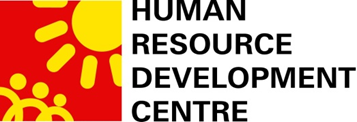 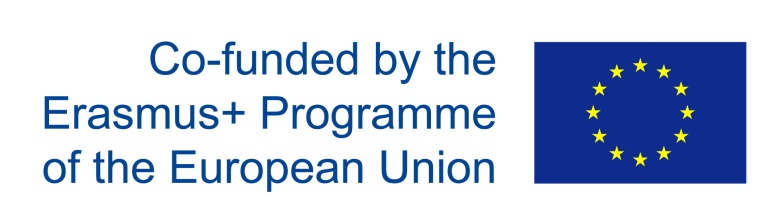 Благодаря за вниманието!

HTTP://GOSCIENCE.EU
https://www.facebook.com/goscienceproject/
 

„This project has been funded with support from the European Commission.
This publication [communication] reflects the views only of the author, and the
Commission cannot be held responsible for any use which may be made of the
information contained therein.”